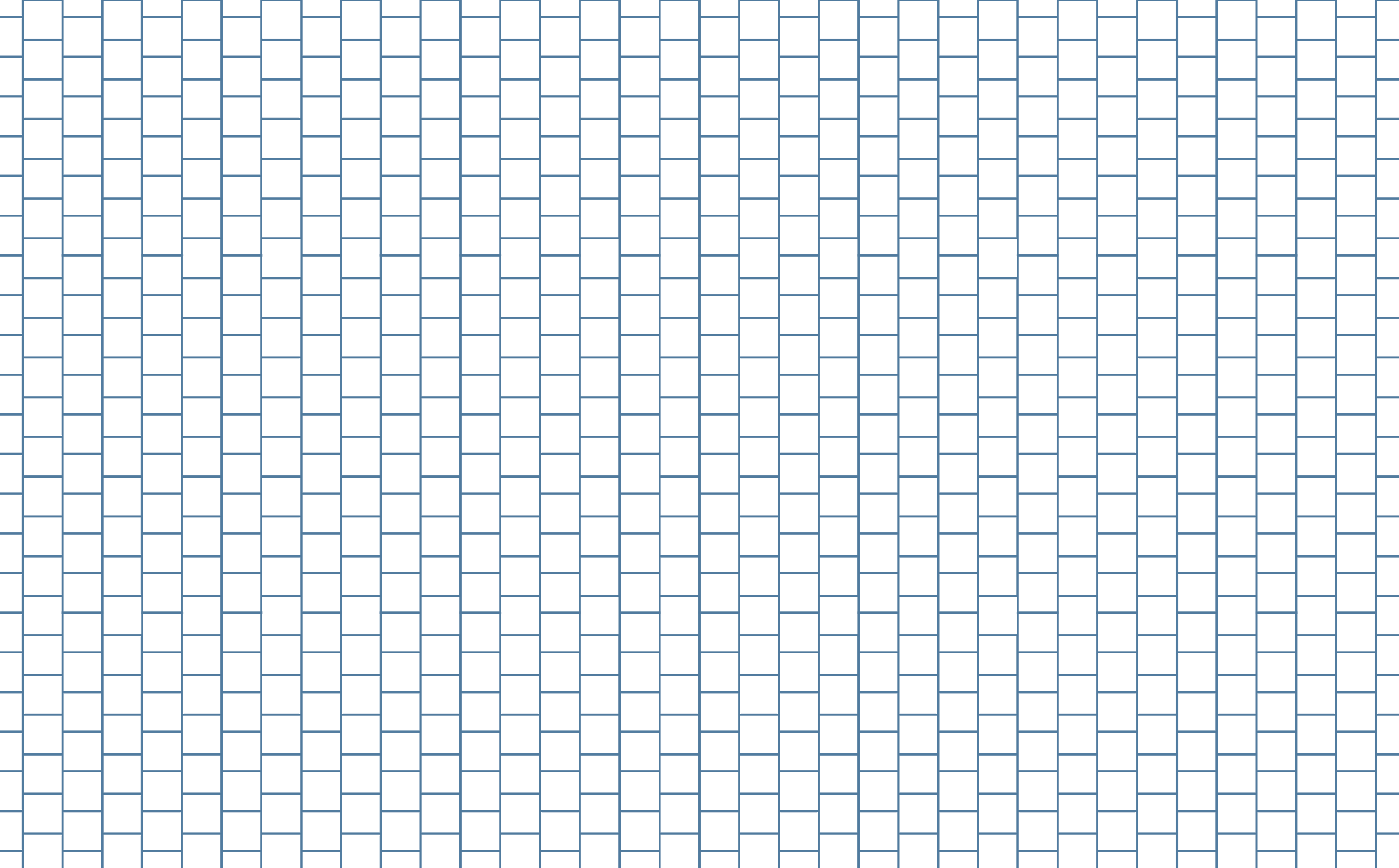 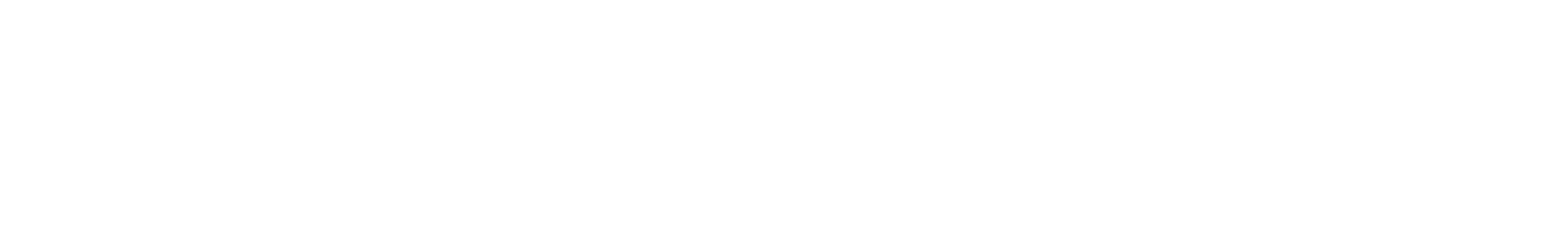 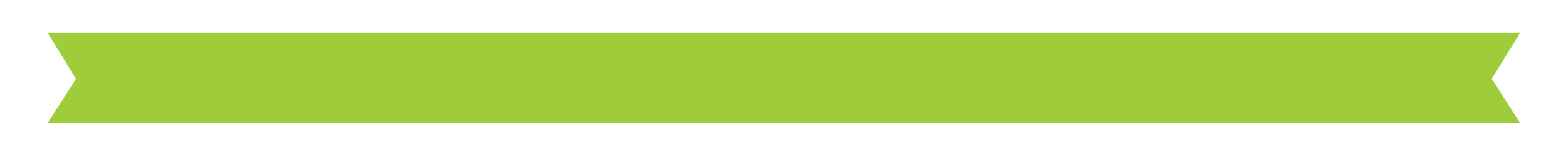 Study Design for Air Quality Research
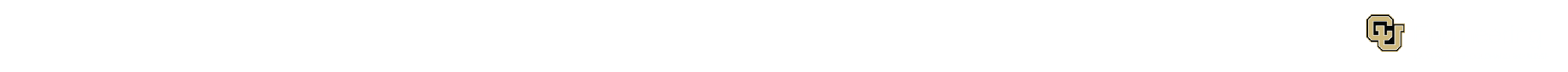 Reminder of what we have to workwith…
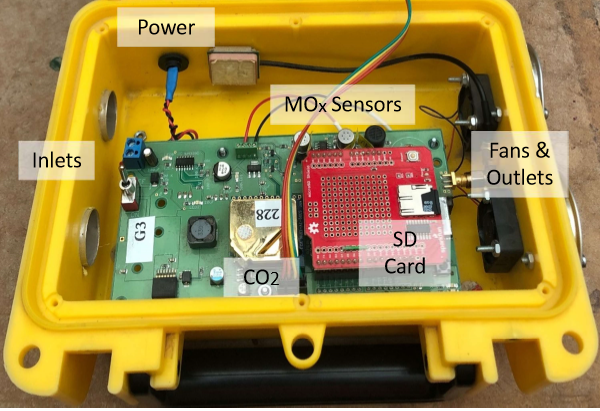 Sensors inside a Podair quality monitor 
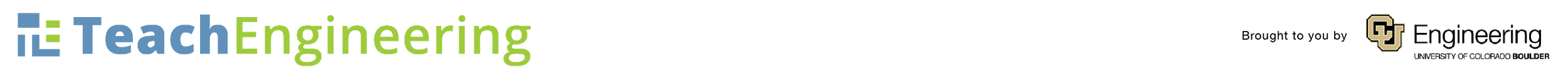 [Speaker Notes: Image source: 
(photo of inside of air quality monitor) 2015 Hannigan Lab, College of Engineering, University of Colorado Boulder]
Overview and Recommendations for Starting Your Own Project
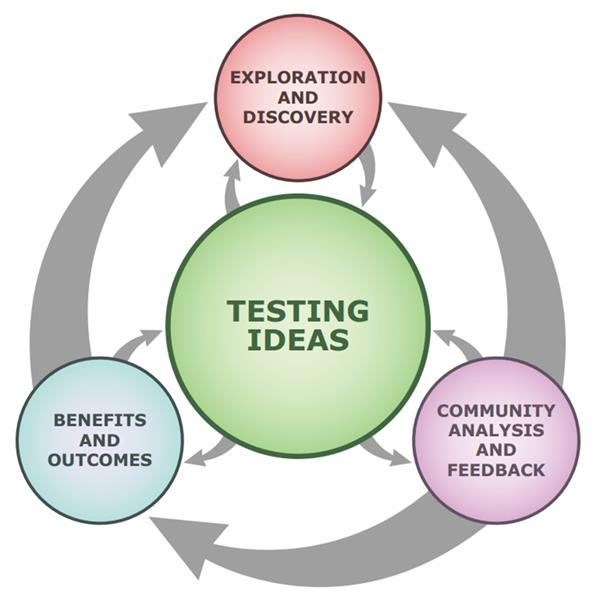 Brainstorm several ideas
Discuss them with your group
Select one and write a hypothesis or research question 
 Remember it’s okay if you do not know what will happen. So, either test a prediction using a hypothesis or conduct a more exploratory investigation using  a research question. 
Plan your project using the template
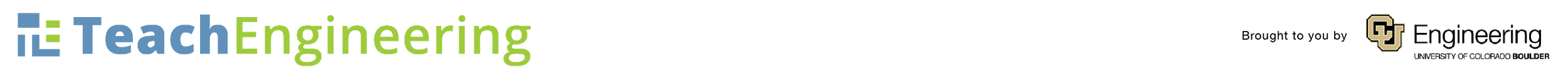 [Speaker Notes: This flowchart represents the real-world process of scientific inquiry. It is not a linear process!!
Most ideas take a circuitous path through the process, shaped by unique people (peer review), data and events.
Research is about exploring, asking questions and testing ideas. 
The core of science is generating testable ideas.
Discoveries can be made in roundabout ways.
The process is iterative and messy and doesn't always make a clean story—and that that should be expected. You work and then you rework, you get feedback, you rethink your ideas, and then retest.
Research is really an adventure. There are certain rules that you need to follow, but really you can't predict where your questions will take you.
Image source: (flowchart of the scientific inquiry process) © 2008 The University of California Museum of Paleontology, Berkeley, and the Regents of the University of California (funded by NSF) http://www.berkeley.edu/news/media/releases/2009/01/08_understandingscience.shtml and http://undsci.berkeley.edu/]
Example 1
If you were to design an experiment right now in this classroom, using one air quality monitor and focusing on CO2, what could you do?
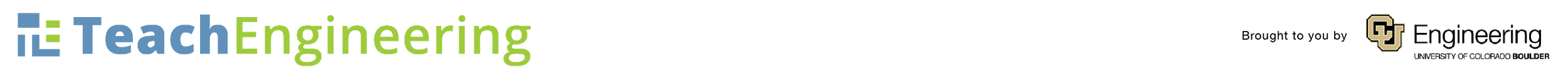 Pollutants Review
N2 + O2 → NO & NO2
(high temperatures can break up N2 in the air)
Carbon Fuel + O2 → H2O + CO2
(complete combustion)
Carbon dioxide (CO2)
Sources: biological respiration, combustion (complete)
Nitrogen dioxide (NO2)
Sources: combustion (high temperature)
Volatile organic compounds (VOCs)
Sources: combustion (incomplete), any organic compound capable of volatizing at room temperature and pressures (such as cleaning products, paint, etc.)
Carbon Monoxide (CO)
Sources: combustion (incomplete), photochemical reactions
   in the atmosphere, producing chemicals
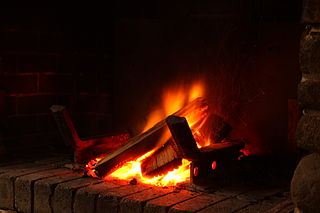 Incomplete or inefficient combustion → uncombusted VOCs
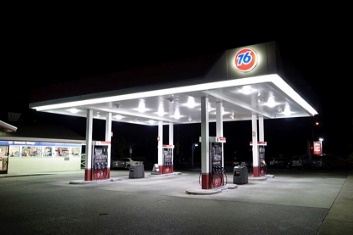 other VOCs
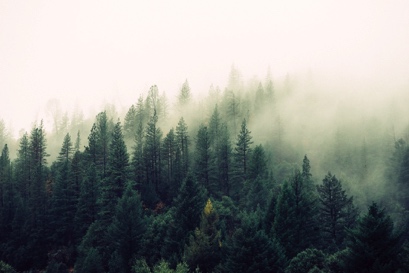 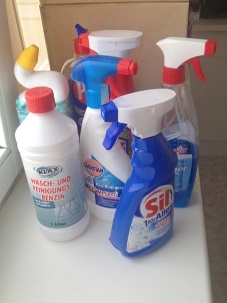 O2 + CO + sunlight  O3 + CO2
(greenhouse gas formation)
[Speaker Notes: These pollutants are measurable with the air quality monitors (Pods) we will be using and will be the focus throughout the activities. All the pollutants are listed on this slide so it can serve as a resource; for example, you could print it out or leave it projected during activities.
CO2: Carbon dioxide gas is the product of biological respiration; animals exhale it and then plants use it; it is also a product of combustion. Whenever a carbon-based fuel is burned with plentiful oxygen, all of the carbon molecules are converted to CO2.
NO and NO2 (or NOx): These gases result from high-temperature combustion and play an important role in atmospheric chemistry. The formation of NOx does not include the fuel itself, rather the nitrogen in the air (remember, 78% nitrogen) is in the form of N2 (or 2 nitrogen molecules bonded together), but at high temperatures, these N2s get broken up and the single Ns are bonded to 1 or 2 oxygen atoms.
VOCs are volatile organic compounds (in chemistry, organic means the molecule contains carbon). VOCs may be produced with incomplete combustion or the carbon in fuel cannot get all the way to CO2, which may happen if not enough oxygen is present. We call this phenomenon incomplete combustion; carbon monoxide (CO) is also a product of incomplete combustion. In addition to combustion products, VOCs are also any organic compound that can volatilize (enter the gas phase) at room temperature and pressure, which means hundreds of compounds quality as VOCs. Think about it this way: most things we smell are VOCs, such as gasoline vapors, cleaning supplies, paints, bacon sizzling in a pan and plants, like pine trees). Another term for VOCs is hydrocarbons.
CO: Ozone is a primary pollutant—it is formed from incomplete combustion, and photochemical reactions in the atmosphere. CO is a colorless, odorless gas that can be dangerous when present in high quantities at ground level and can even kill you– make sure your family has a carbon monoxide monitor in your home! Higher up in the atmosphere, it is NOT a greenhouse gas but participates in many important photochemical reactions that form other greenhouse gases such as CO2 and O3 (ozone), so when more CO is emitted, more greenhouse gases are formed. 
Image sources:
(top) wood-burning fire: 2012 Edoddridge, Wikimedia Commons https://commons.wikimedia.org/wiki/File:Open_wood_fire.JPG
(middle) gas station: 2010 Naotake Murayama, Wikimedia Commons https://commons.wikimedia.org/wiki/File:Union_76_Gas_Station.jpg
(bottom middle) cleaning products: 2015 Bdx, Wikimedia Commons https://commons.wikimedia.org/wiki/File:Cleaning_agents_-_Botzm%C3%ABttel.jpg 
(bottom right) trees in fog: Pexels (license: CC0) https://www.pexels.com/photo/nature-forest-trees-fog-4827/]
You could…
Examine indoor air quality, for example: 
How effective is the ventilation? 
Or, vary the number of people in the room and calculate how fast CO2  accumulates
Ventilation
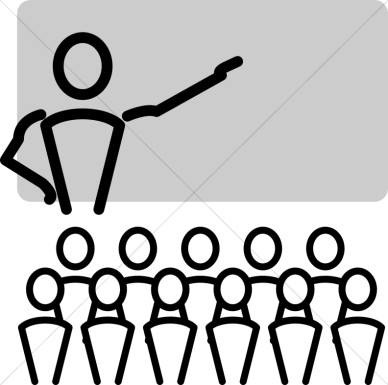 CO2
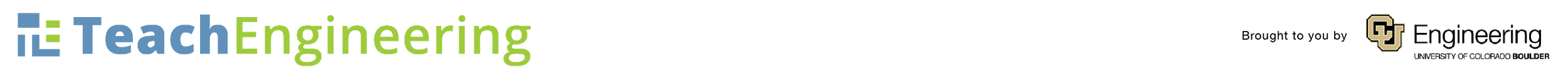 [Speaker Notes: Image source: 2015 Hannigan Lab, College of Engineering, University of Colorado Boulder]
Example 2
If you took two monitors home, what is an experiment you could do examining VOCs? What about CO?
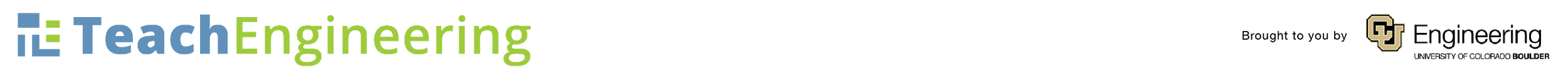 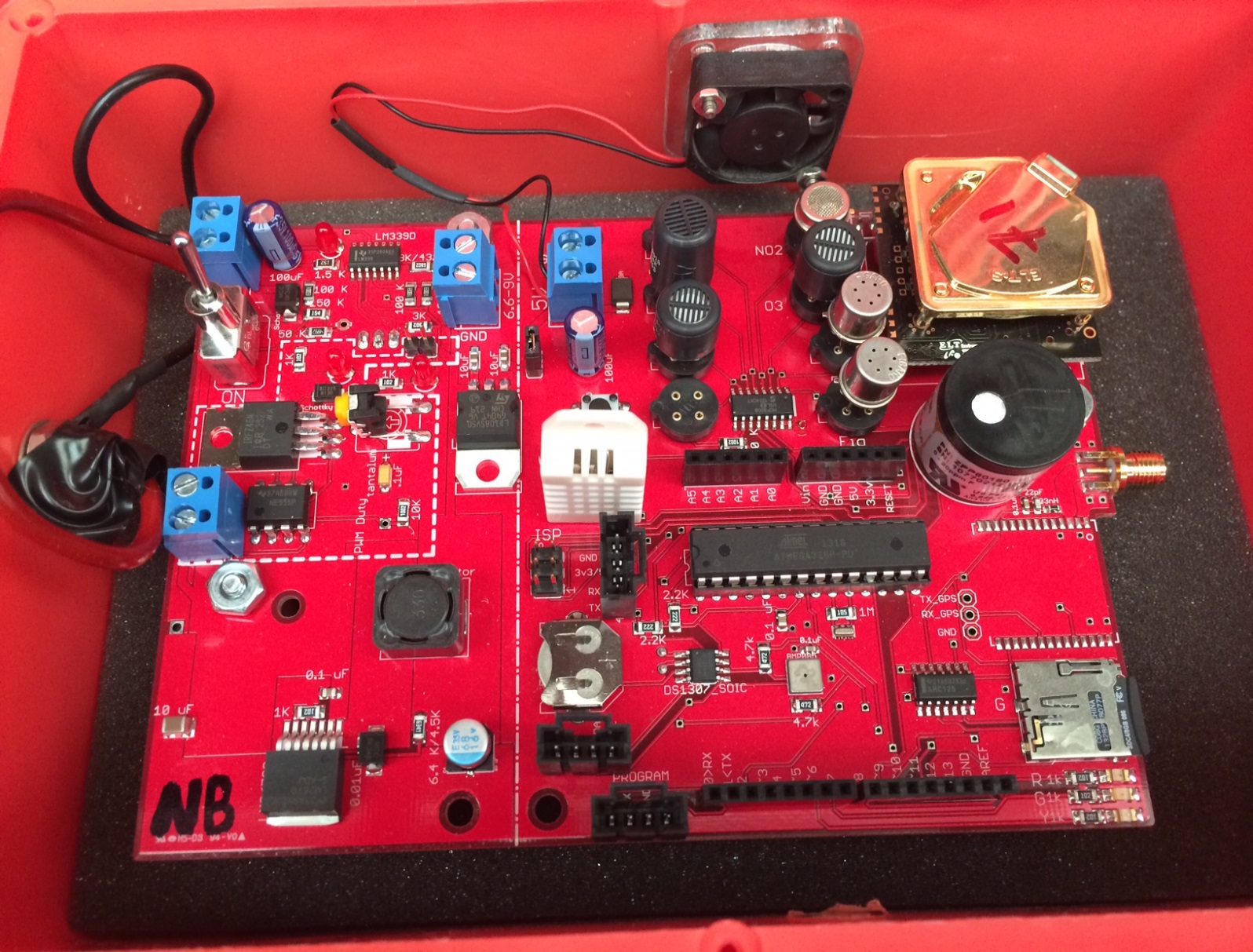 VOC Sensors: Two different Sensors
Figaro 2600 (VOC 1): Sensitive to lighter species (such asmethane or natural gas)
Figaro 2602 (VOC 2): Sensitive to heavier species (such as benzene or gasoline vapors)
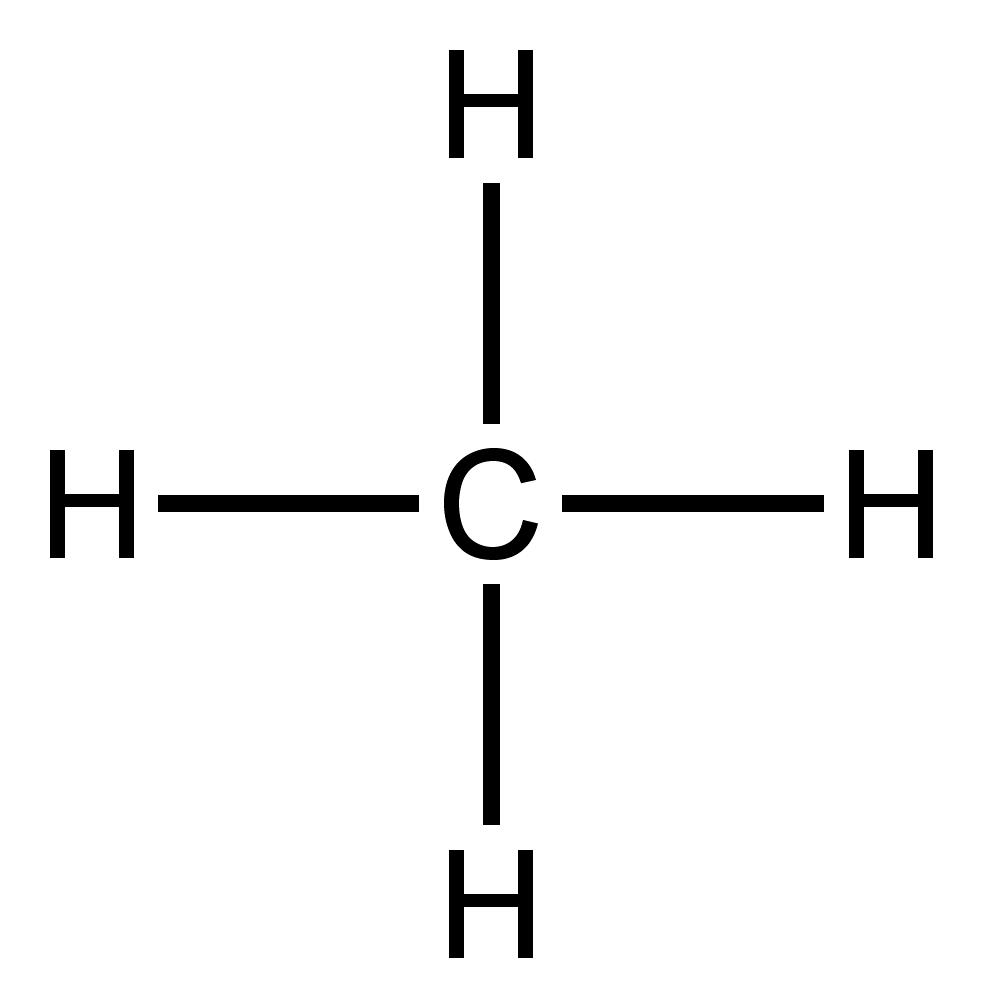 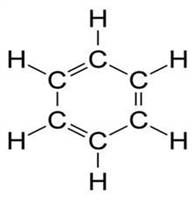 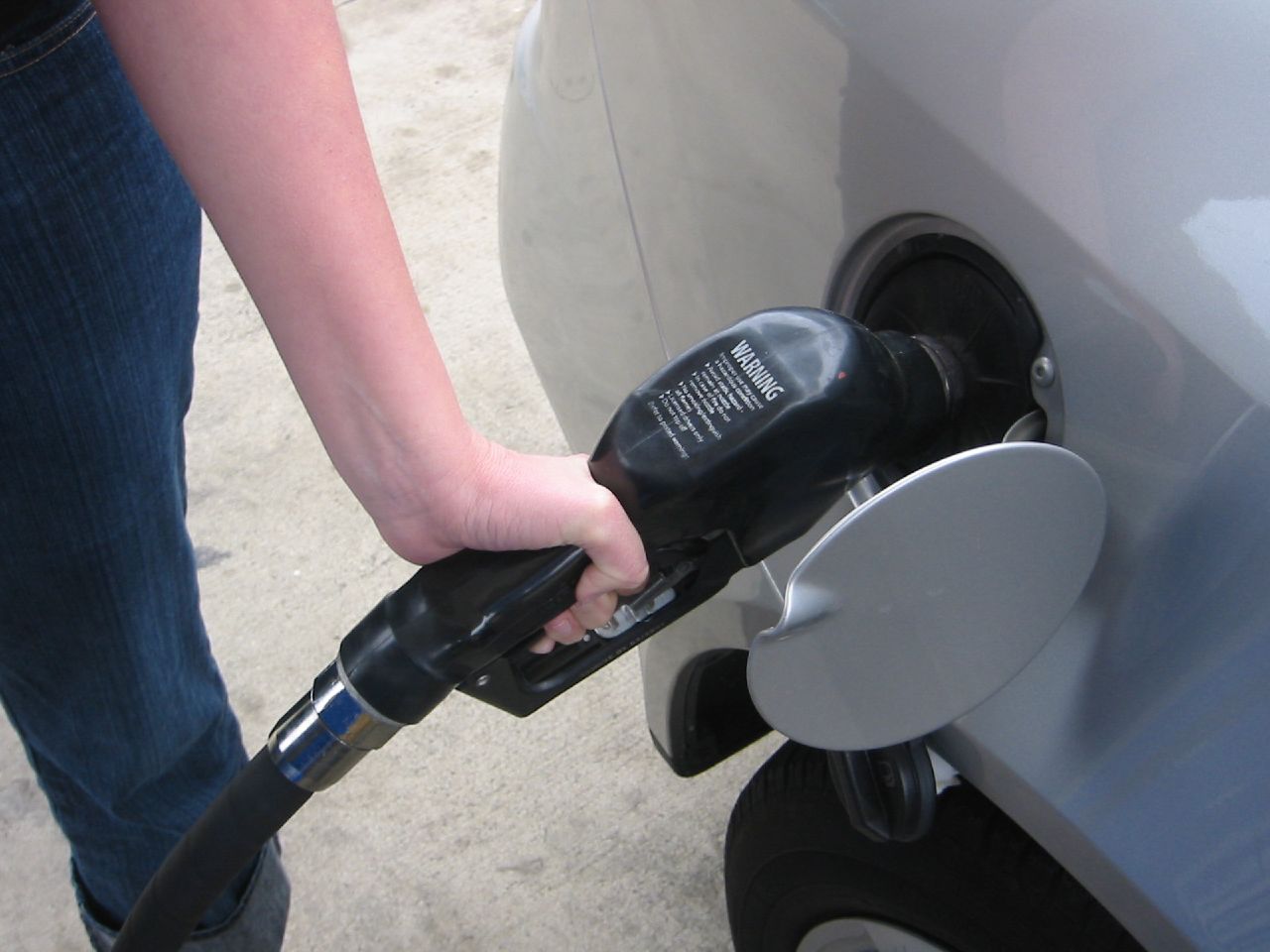 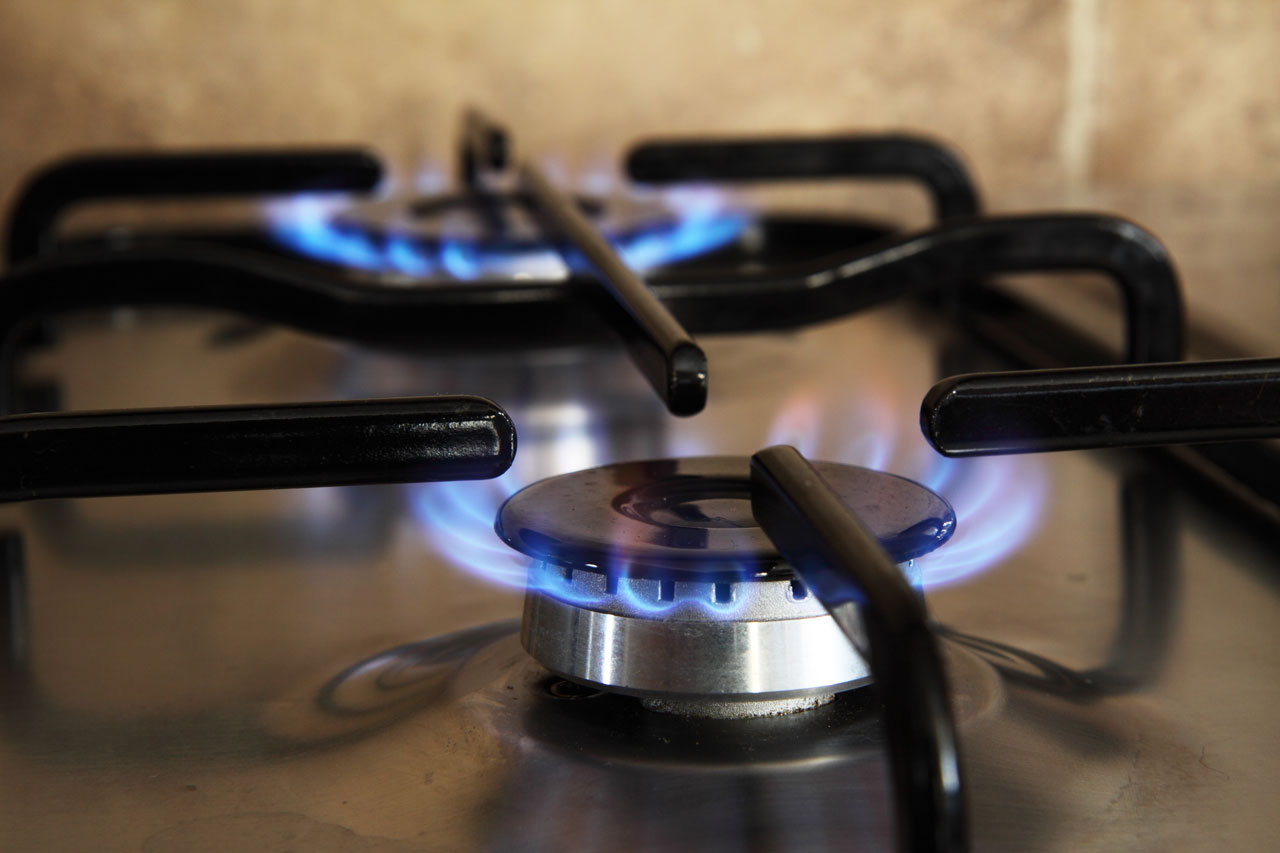 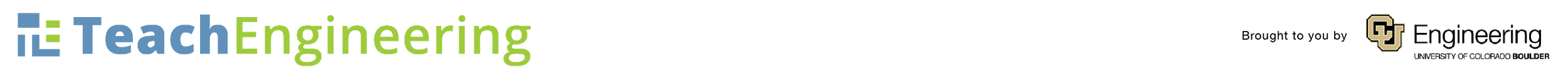 [Speaker Notes: Image sources:
(sensors in Pod) 2015 Hannigan Lab, College of Engineering, University of Colorado Boulder
(gas flame on stove) Petr Kratochvil, publicdomainpictures.net http://www.publicdomainpictures.net/view-image.php?image=3242 (labeled for reuse)
(pumping gas) 2006 futureatlas.com, Flickr https://www.flickr.com/photos/87913776@N00/460375914 License: CC BY 2.0 https://creativecommons.org/licenses/by/2.0/]
You could…
Compare the VOC emissions from different cleaning products in your home






OR, for CO, you could…
Compare CO concentrations in your living room versus your kitchen
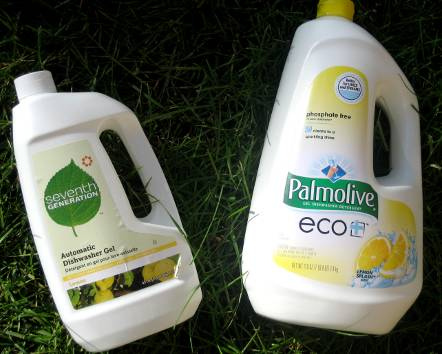 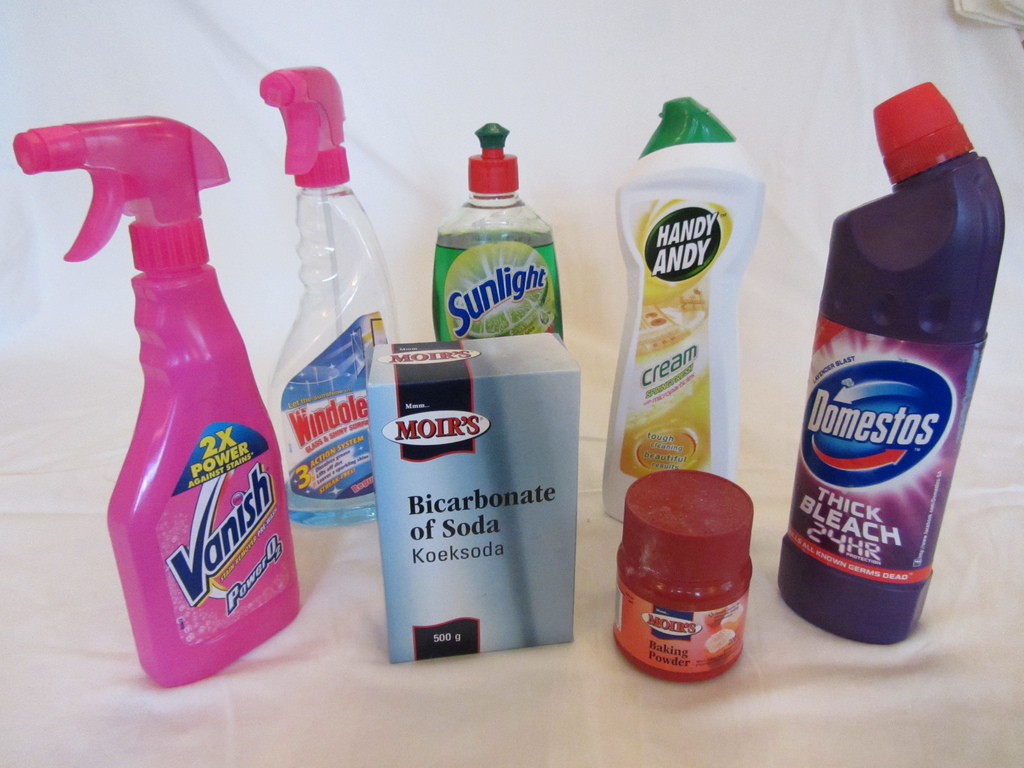 vs.
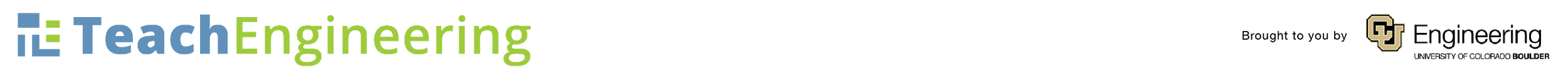 [Speaker Notes: Image sources:
(2 bottles) 2009 Stephanie Dillingham, Flickr https://www.flickr.com/photos/becominggreen/3627651636 License: CC BY 2.0 https://creativecommons.org/licenses/by/2.0/
(various cleaning products) 2013 Slyavula Education, Flickr https://www.flickr.com/photos/121935927@N06/13690615265 CC BY 2.0 https://creativecommons.org/licenses/by/2.0/]
Example 3
What if you downloaded air quality data from Denver, CO, and from rural Colorado (such as the towns of Delta or Grand Junction)—what questions could you ask?

What if the data were from Beijing and Delta, CO?
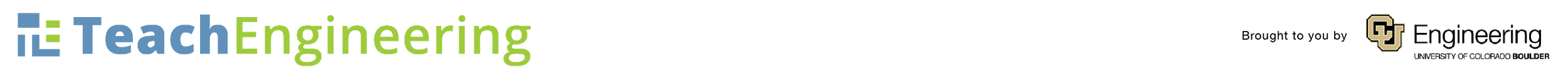 You could…
Compare urban vs. rural ozone levels. These areas have different amounts of the NO2 and VOC “ingredients,” so you might see interesting differences
Or, for Beijing, you could… 
Compare the levels of particulate matter in Beijing, where air quality is a major health crisis, to a rural area. For example, how does the worst air quality day of the year in Delta, CO, compare to an average day in Beijing?
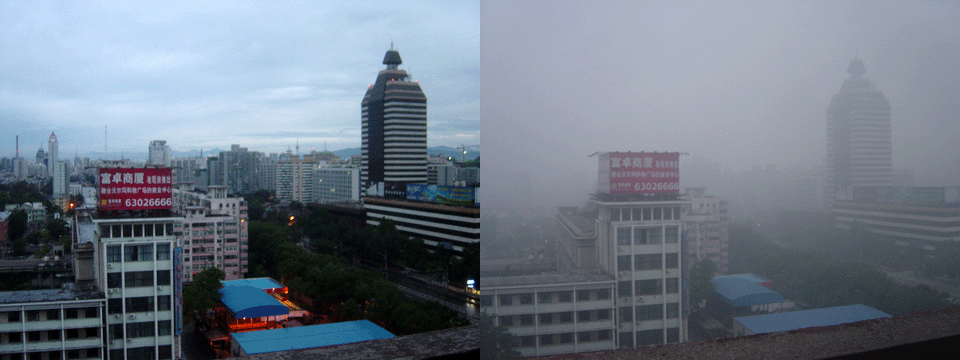 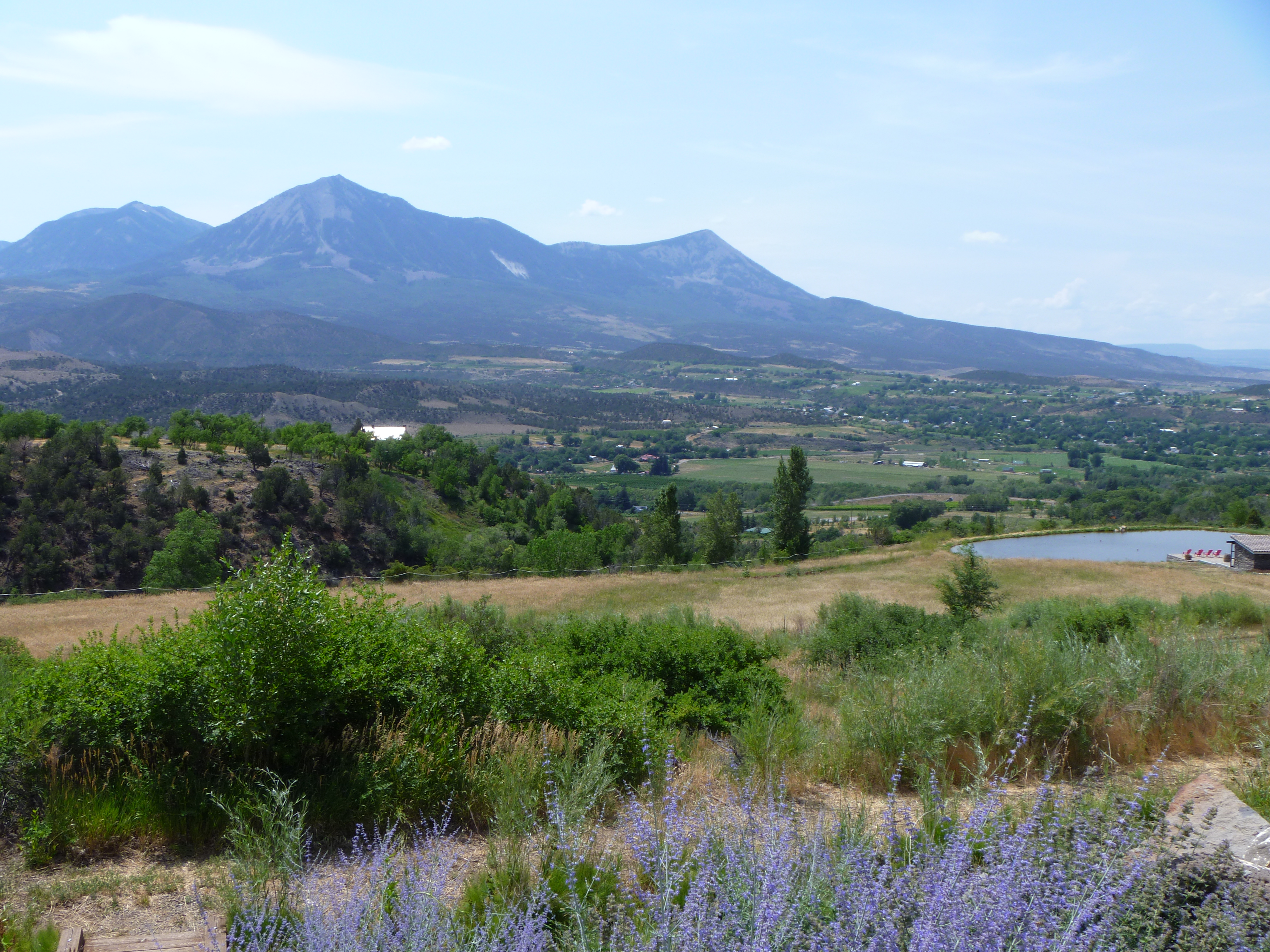 vs.
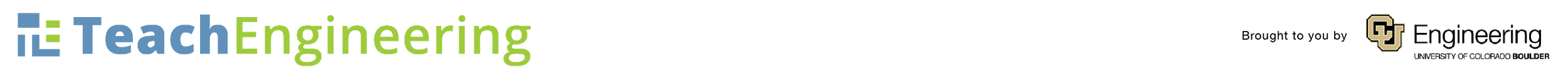 [Speaker Notes: Image sources:
(landscape and mountain photo) 2015 Hannigan Lab, College of Engineering, University of Colorado Boulder
(2 photos at the same location in Beijing during August 2005; the left photo is after two days of rain; the right photo is a sunny day under smoggy pollution conditions) 2005 Bobak, Wikimedia Commons https://commons.wikimedia.org/w/index.php?curid=2190112]
What bigger themes does your air quality project relate to?
Public Health: projects/questions that examine pollutants that have an impact human health
Climate Change: projects/questions that examine greenhouse gas pollutants
Energy Systems: projects/questions that compare different fuels or provide insight into how we obtain and use energy
Building Systems: projects/questions that examine indoor air quality from an engineering standpoint (such as ventilation efficiency) 
Meteorology: projects/questions that examine the impact of meteorology on air quality (such as air quality during a winter temperature inversion vs. no inversion)
*Your project/question may also relate to more than one of these and this is not a complete list
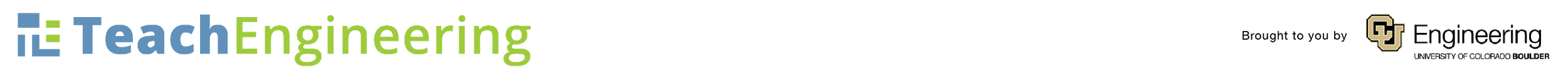 Final Notes…
Come up with ideas that interest you  then, your teacher or mentor can help you turn it into a project
Check your data frequently! (The monitors are not perfect)
Leave time to collect a second data set, if necessary 
Use the Pods for shorter experiments (less that a few days); if you want long-term data (weeks or months), use existing sources
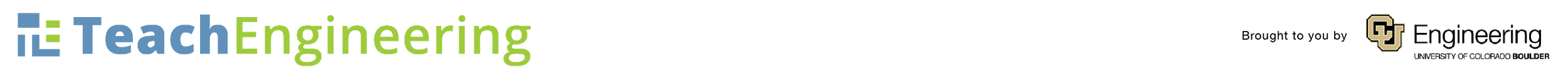 [Speaker Notes: Facilitator tips:
- Get students into groups, help each group individually with the scope of its project idea, make sure it is realistic in terms of timing and supplies]